EMCMs 	- Location and Status
General Remark:
Do we damage the SWB18v1 when the “nominal” voltages for the DEPFET are used (ClearHigh= 22V as obtained in the optimizations with Hybrid 5.0)?
Recommendation: use only ClearHigh of 13V
Must: List of EMCMs with the components in Database and labeling of the ASICs on the EMCM housing
EMCM Status - Feb. 13, 2014
1
Christian Koffmane, MPG Halbleiterlabor
EMCMs – Open Topics
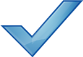 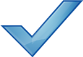 Can we assemble DHPT1.0 and DCDPipeline on EMCM2? Test on hybrid level necessary.
Two EMCM2 assemblies should be prepared for the operation with PXD6 matrix.
Gated modes: need fully assembled modules with the latest ASICs

Verification of EMCM Probe Card (Valencia)
1st step: minimum EMCM (1 set of ASICs) without Kapton
 2nd step: fully assembled EMCM
EMCM Status - Feb. 13, 2014
2
Christian Koffmane, MPG Halbleiterlabor
back up
EMCM Status - Feb. 13, 2014
3
Christian Koffmane, MPG Halbleiterlabor
Measurement of SwitcherB, DCD-Bv2 and DHP02
DHP High Speed Link
1.6 Gbps @ 10 m cable
DCDBv2 ADC transfer curve
Some channels show higher noise – connected to long drain line?
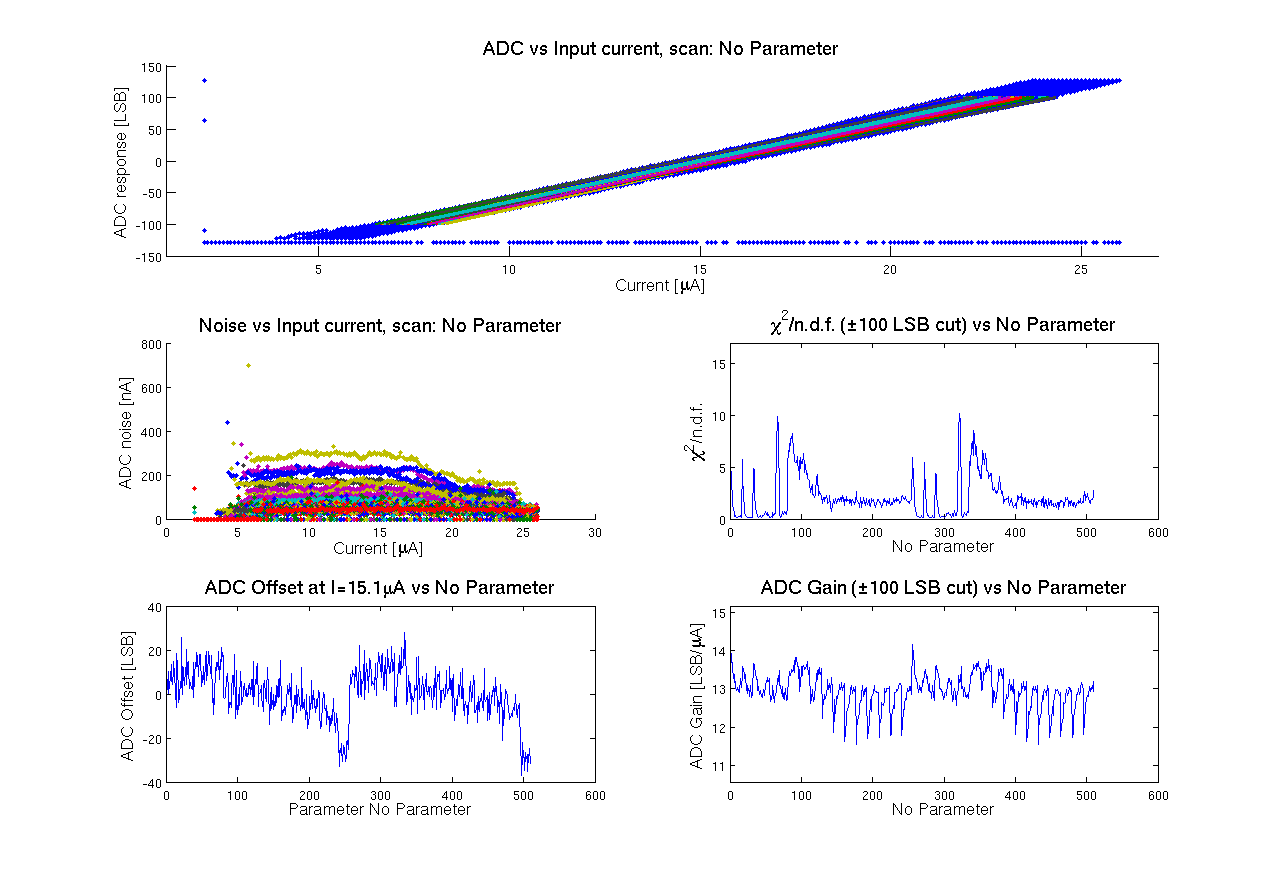 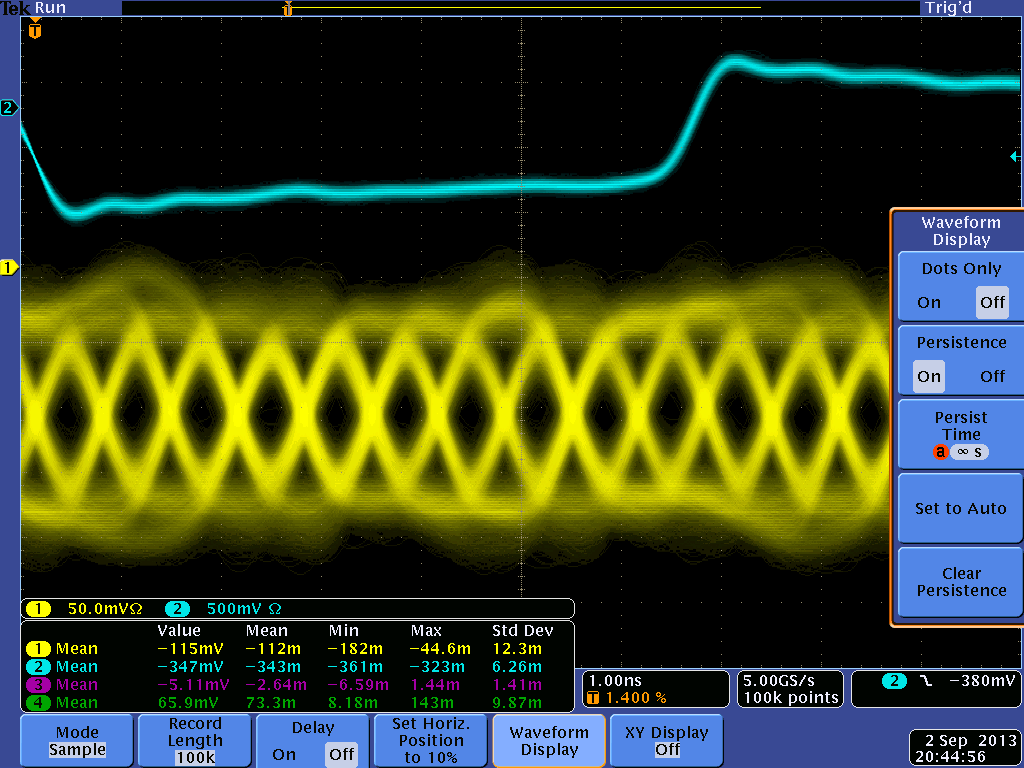 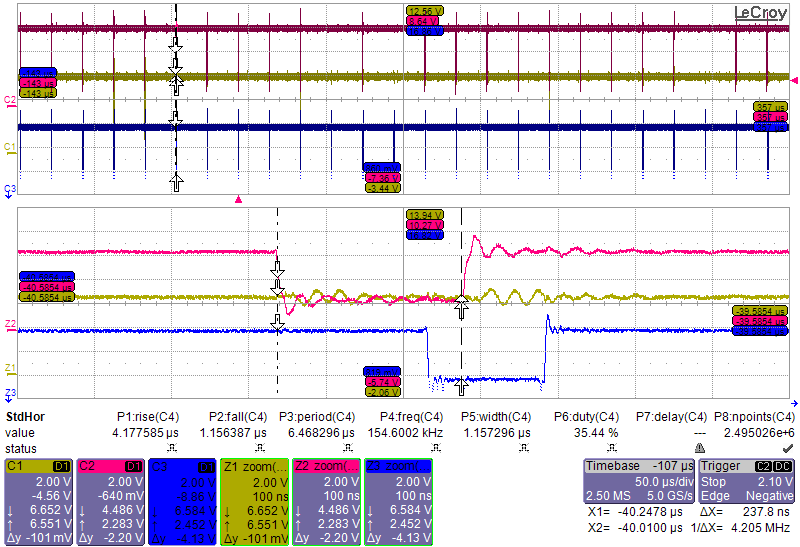 Measurements already discussed during DESY meeting Oct. 2013 by F. Lütticke and C. Koffmane.
EMCM P4-1: SwitcherB output
Missing Gate  signal at the last SWB
EMCM Status - Feb. 13, 2014
4
Christian Koffmane, MPG Halbleiterlabor
Fully Assembled EMCM (P4-1) – SwitcheB Outputs before accident
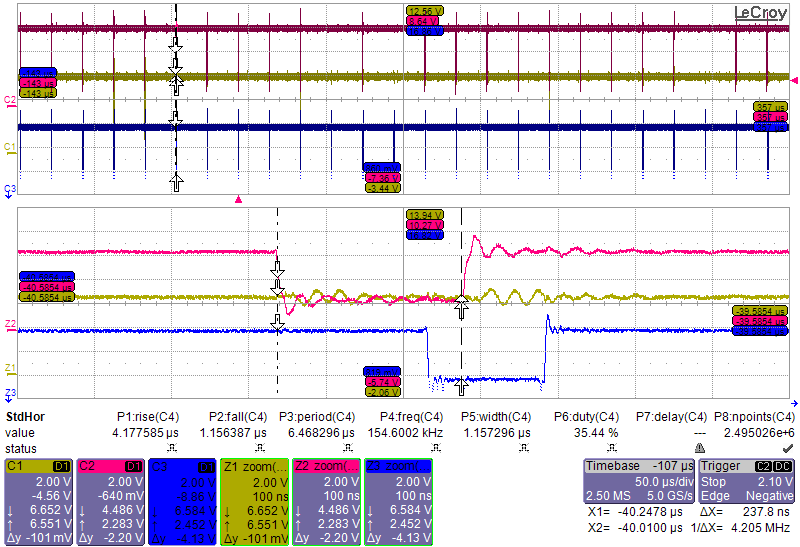 Gate1
Gate2
Gate3
Switcher configuration register has to be checked (internal termination resistors must be off)
EMCM Status - Feb. 13, 2014
5
Christian Koffmane, MPG Halbleiterlabor
Fully Assembled EMCM (P4-1) – SwitcherB Outputs after accident
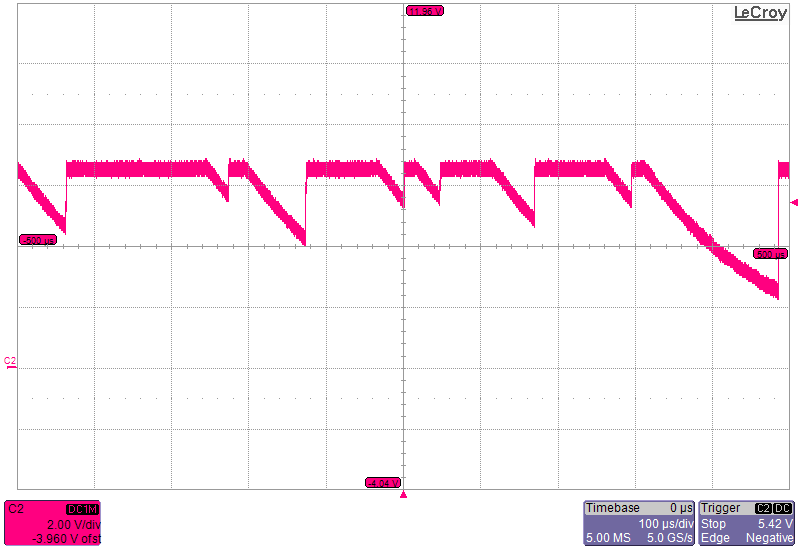 Gate1
Falling edge in µs range
Rising edge still fast in ns range
EMCM Status - Feb. 13, 2014
6
Christian Koffmane, MPG Halbleiterlabor